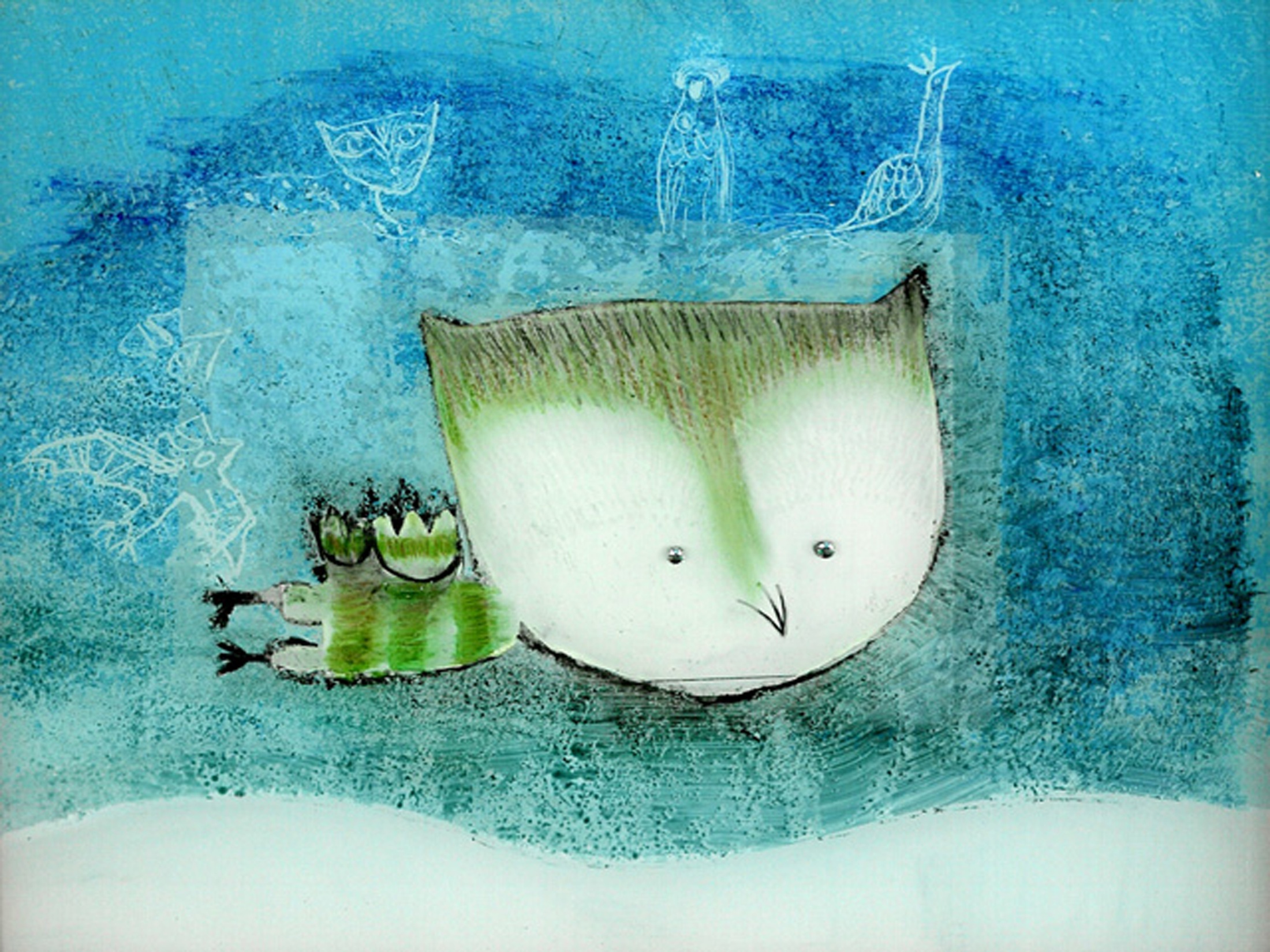 Die Kleine Eule
Kurzversion der Geschichte von  Lene Mayer – Skumanz,  Ill. von Salvatore Sciascia und Rosemarie Ohlmann, verfasst von Schülern  der VS Lienz Süd   2012
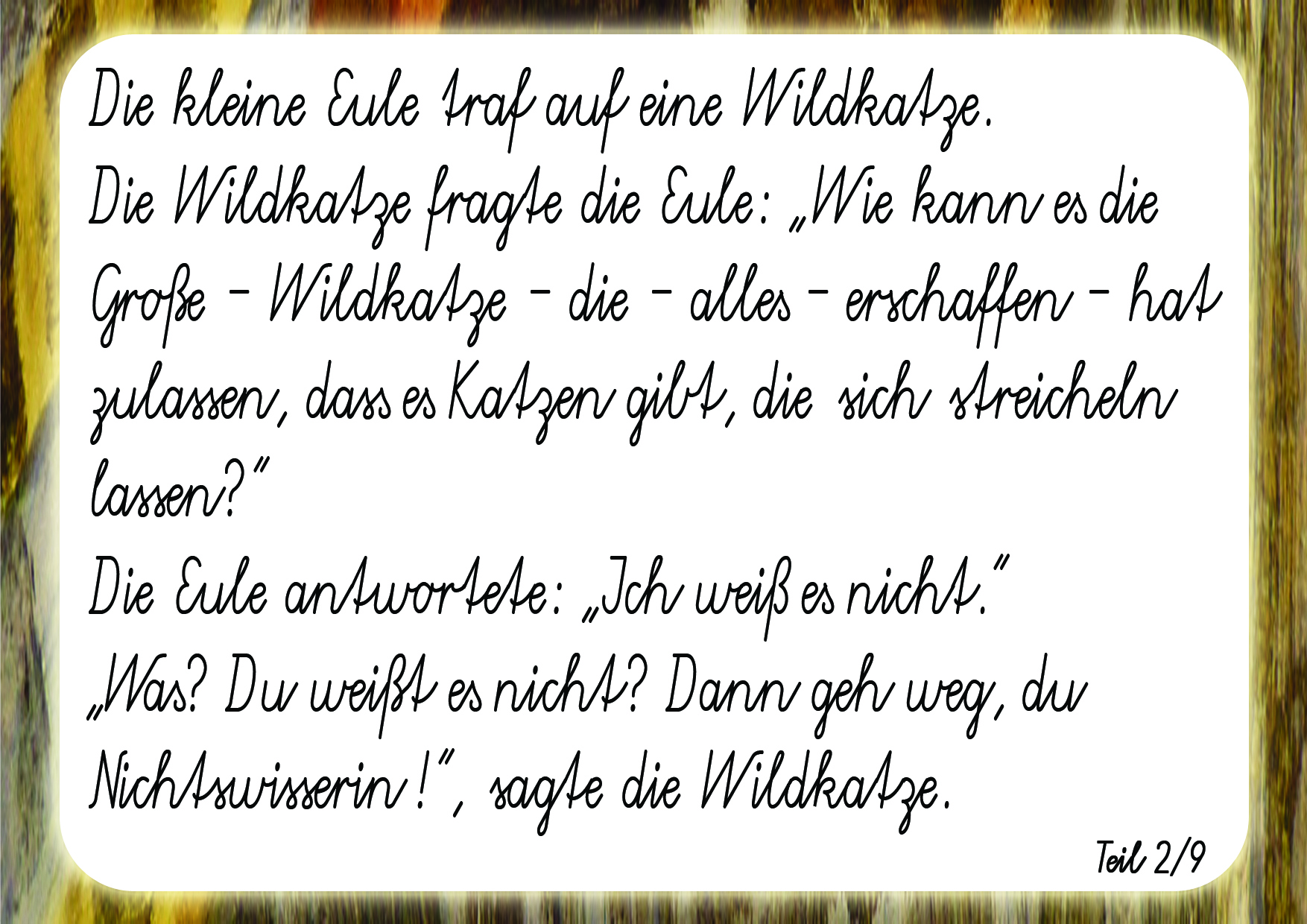 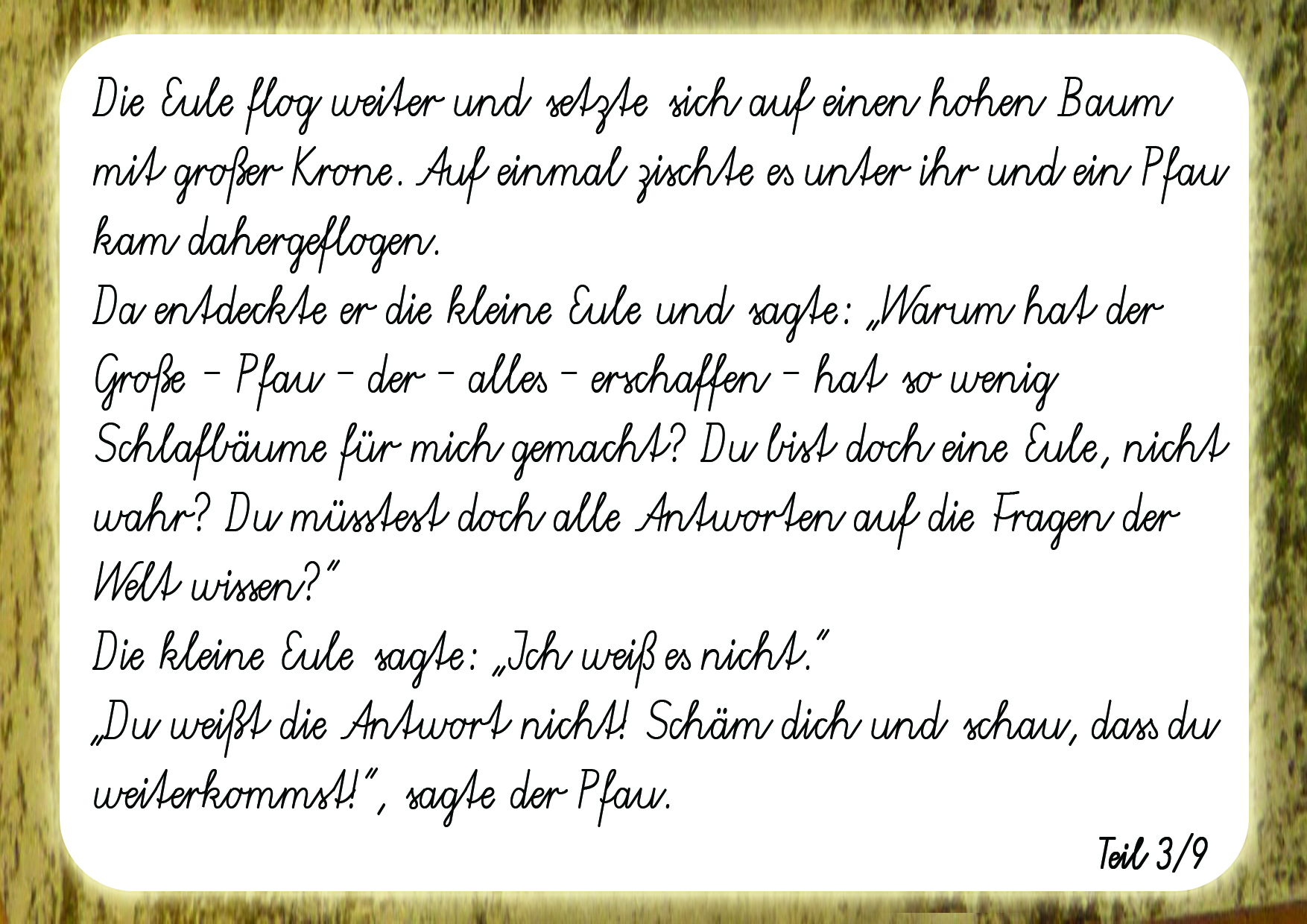 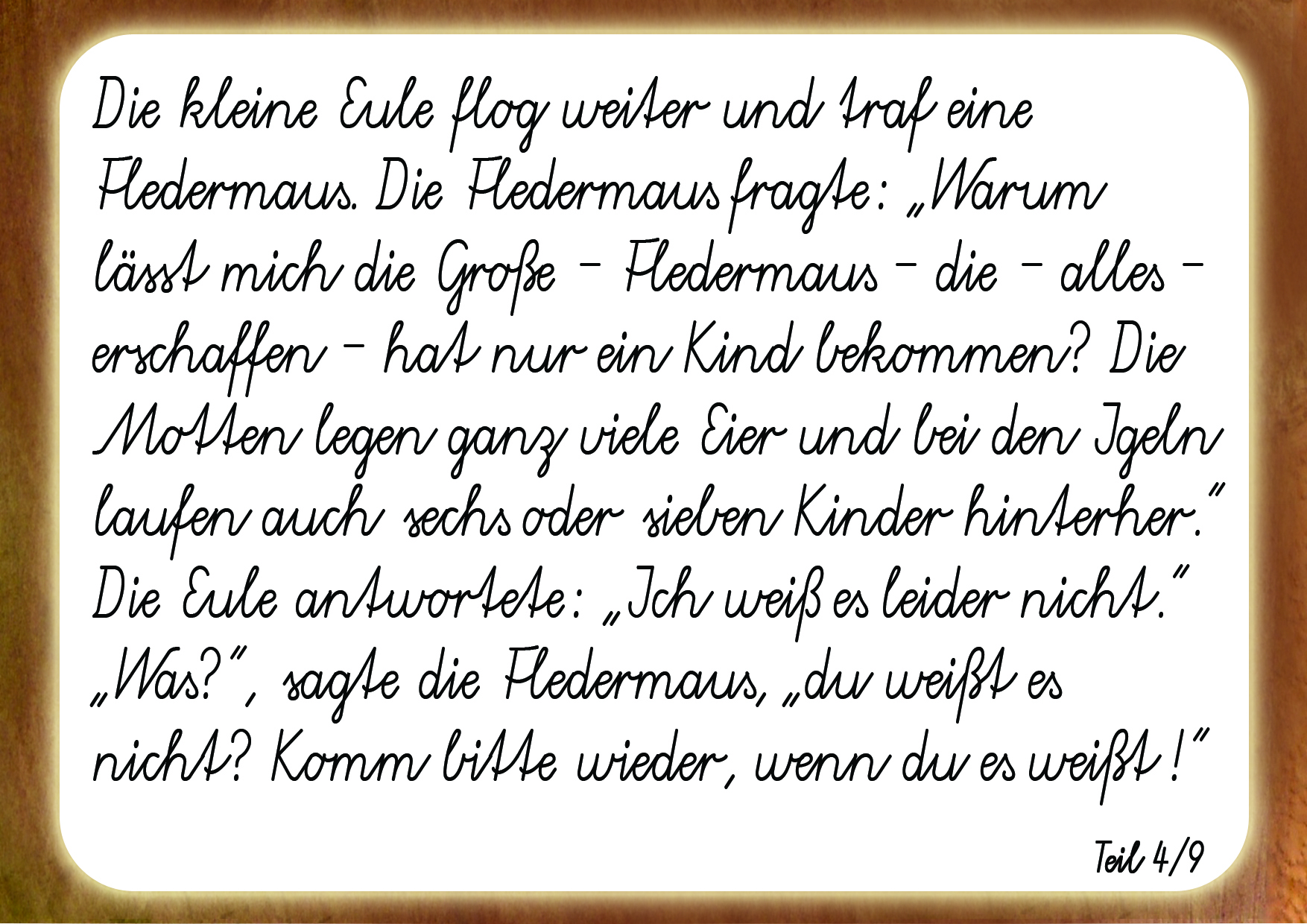 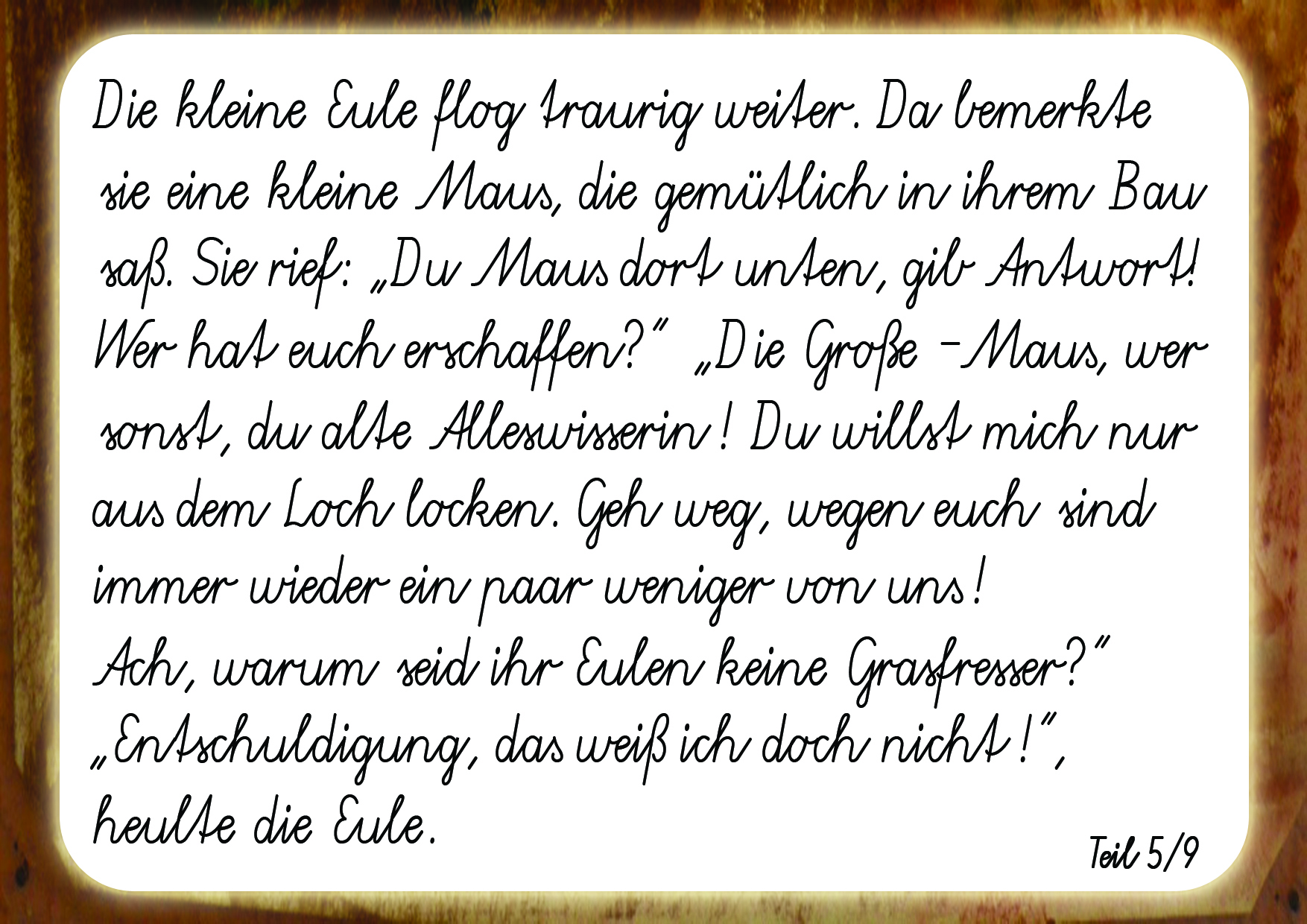 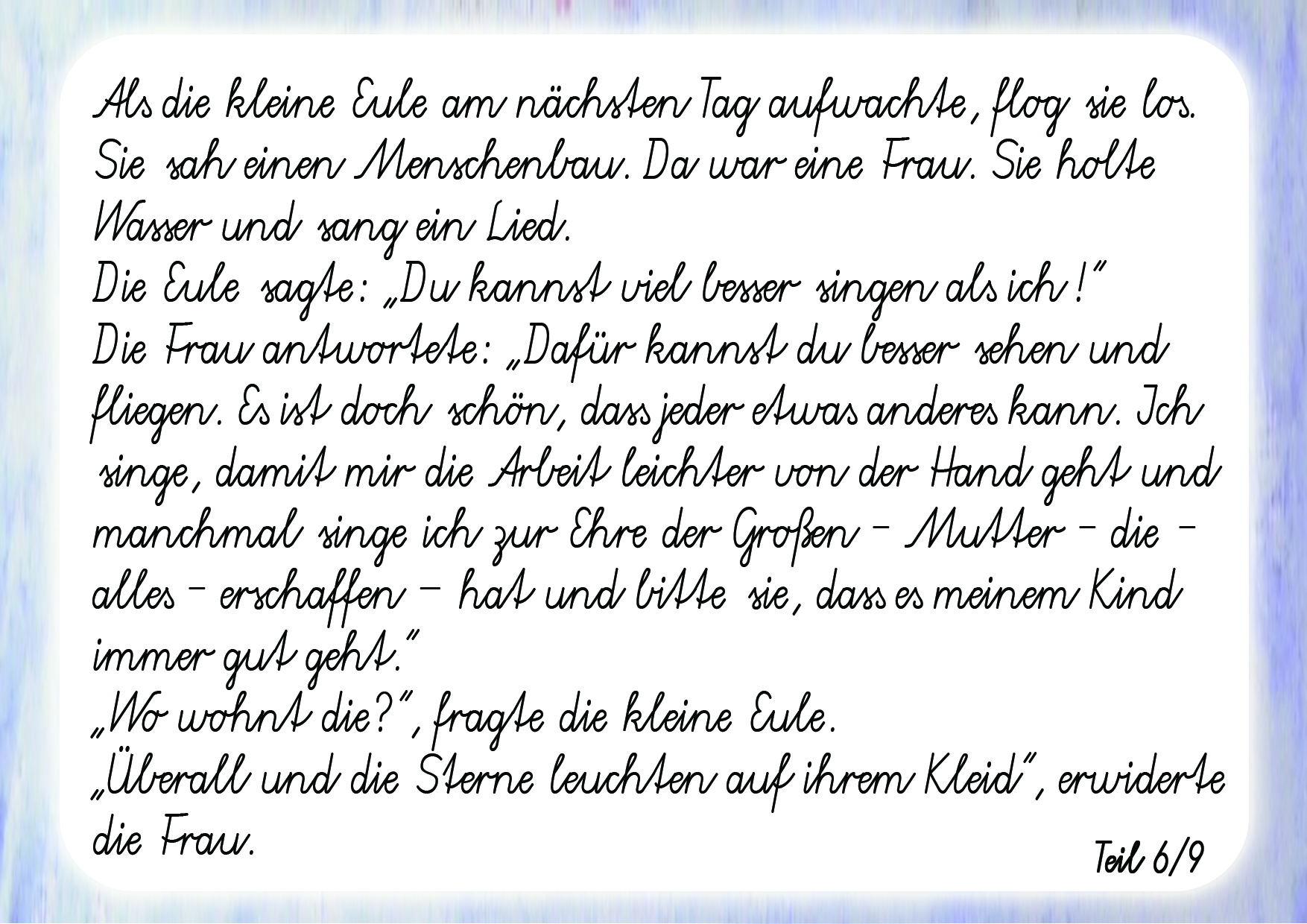 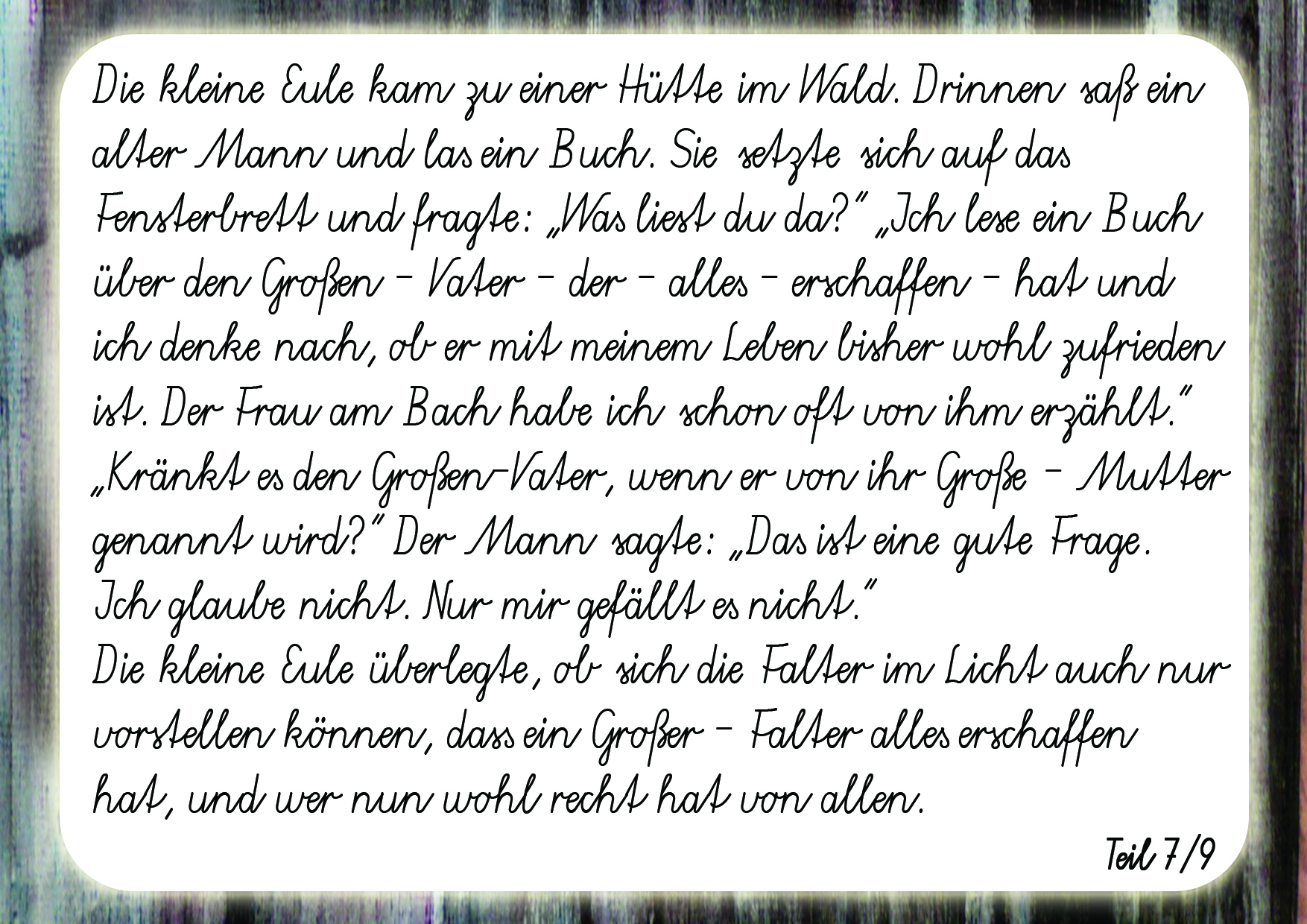